ArtificialIntelligence inMedicine
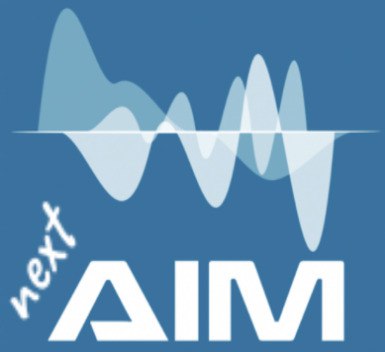 High pathological grade prediction in prostate cancer patients undergoing 18F-PSMA PET/CT using matRadiomics
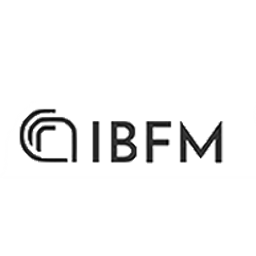 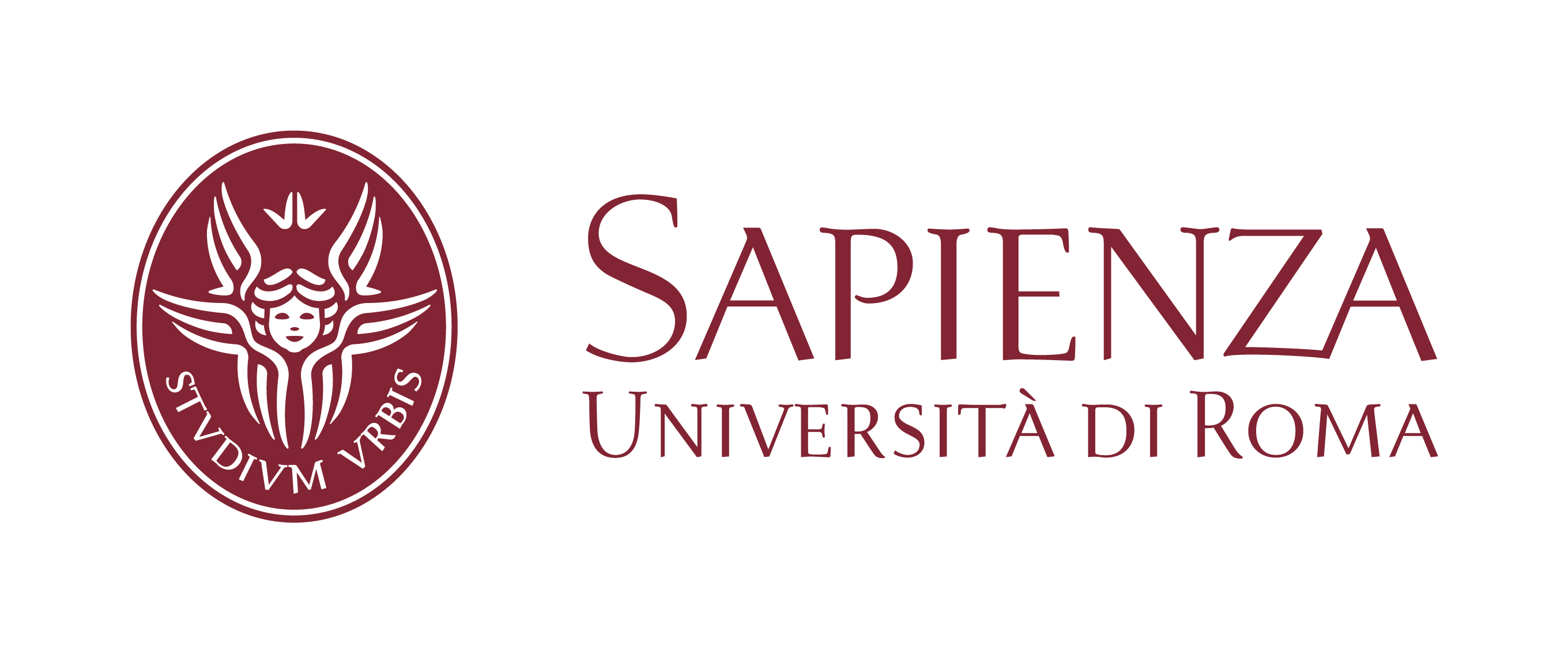 Giovanni Pasini
giovanni.pasini@uniroma1.it
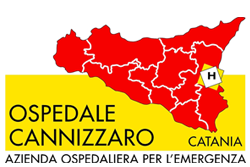 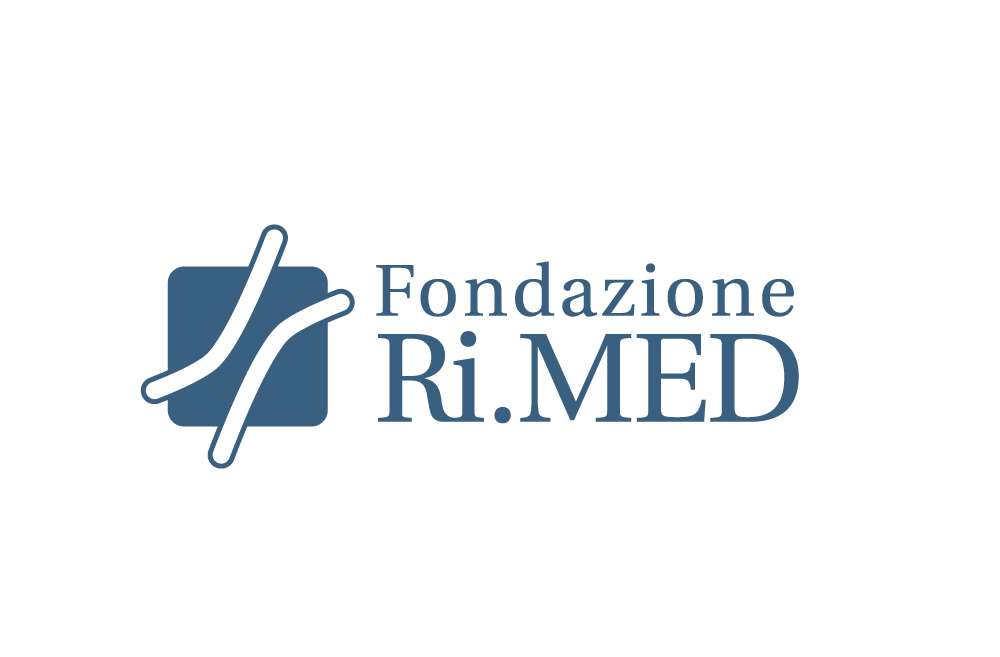 Who Am I
Graduated in Biomedical Engineering, I’m currently a 
PhD student in Industrial and Management Engineering at the Department of Mechanical and Aerospace Engineering (DIMA), located at «La Sapienza» University of Rome, and a research collaborator at the Institute of Molecular Bioimaging and Physiology (IBFM-CNR) in Cefalù, Sicily. 

Research activity: Personalized medicine for the diagnosis and prognosis of oncological and neurodegenerative diseases: Radiomics and Artificial Intelligence to support clinical decision-making
Team
Alessandro Stefano Researcher IBFM-CNR, Cefalù
Albert Comelli
Senior Scientist, Ri.Med Foundation
Giorgio Russo
Chief IBFM-CNR, Cefalù
Giovanni Pasini
PhD student, DIMA,IBFM
Richiusa Selene
IBFM-CNR, Cefalù,Sicily
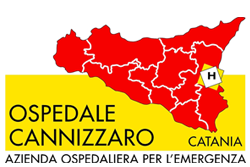 Maria Gabriella Sabini 
Head of medical Physics Unit
Massimo Ippolito
Director U.O.C Nuclear Medicine and PET
Cosentino Sebastiano
Doctor of Medicine
Fabiano Bini
Associate professor in Bioengineering, DIMA, «Sapienza»
Franco Marinozzi
Full professor Biomedical Instrumentation, DIMA, «Sapienza»
Study Illustration
2
3
1
Our approach
Expected Results
Aim
Classical radiomics pipeline
Radiomics models based on Prostatic
Specific Membrane antigen ([18F]-PSMA) positron emission tomography (PET) images for the prediction of
high pathological grade (Gleason score > 7)
Build a model able to predict high risk prostate tumor

Show  the potentiality of radiomics biomarkers

matRadiomics as a comprehensive tool
for radiomics analysis
Image acquisition
Dataset: 86 or more
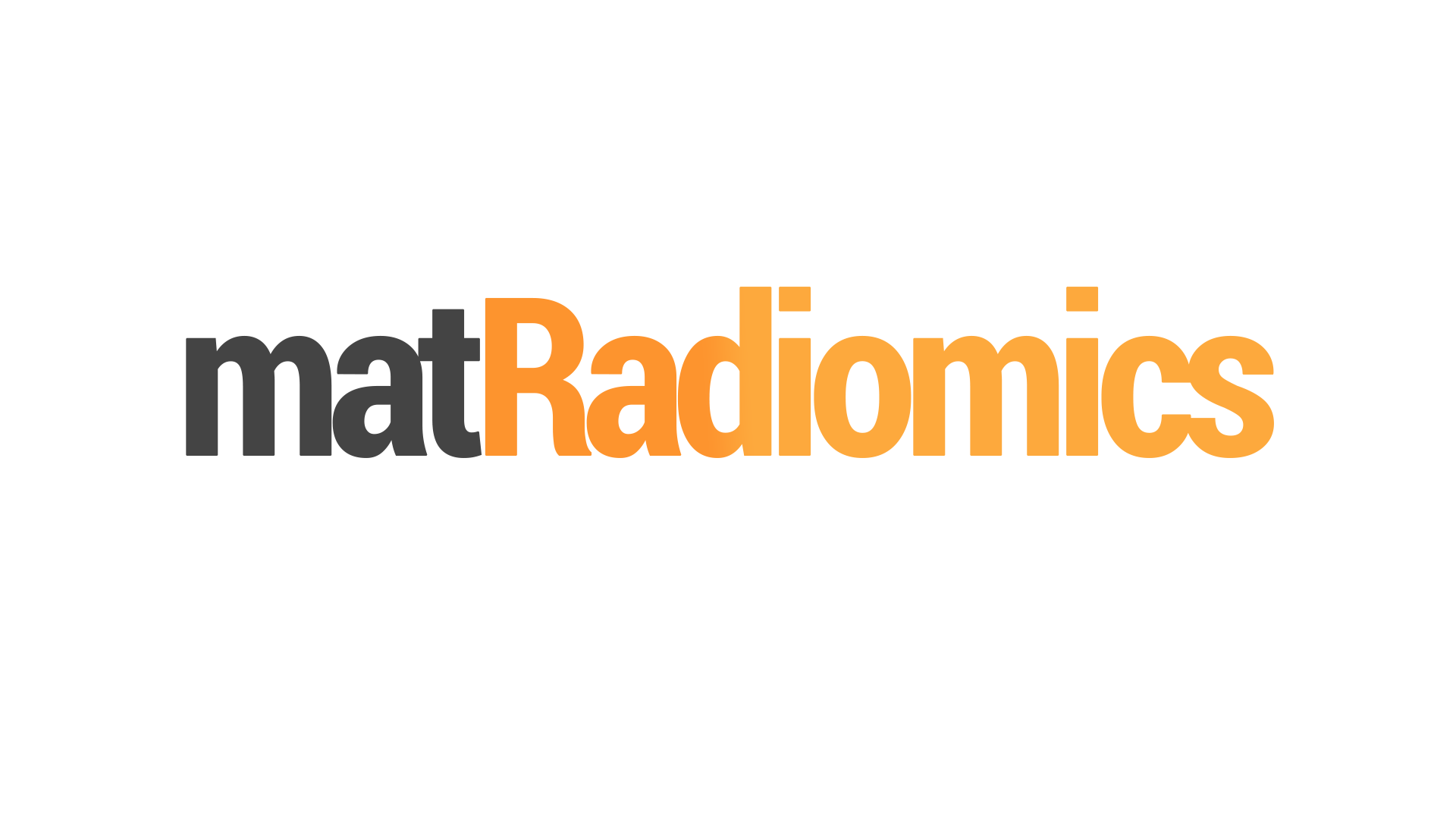 Image acquisition, dataset
Devices
Dataset
PET/CT

Siemens Horizon Biograph

GE Discovery 690
86 patients or more,
Only cancer staging
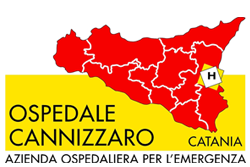 What is matRadiomics
matRadiomics is a freeware that allows the user to carry out the whole radiomics framework:
import medical images
segmentation
feature extraction
feature selection
model building
prediction.
1
2
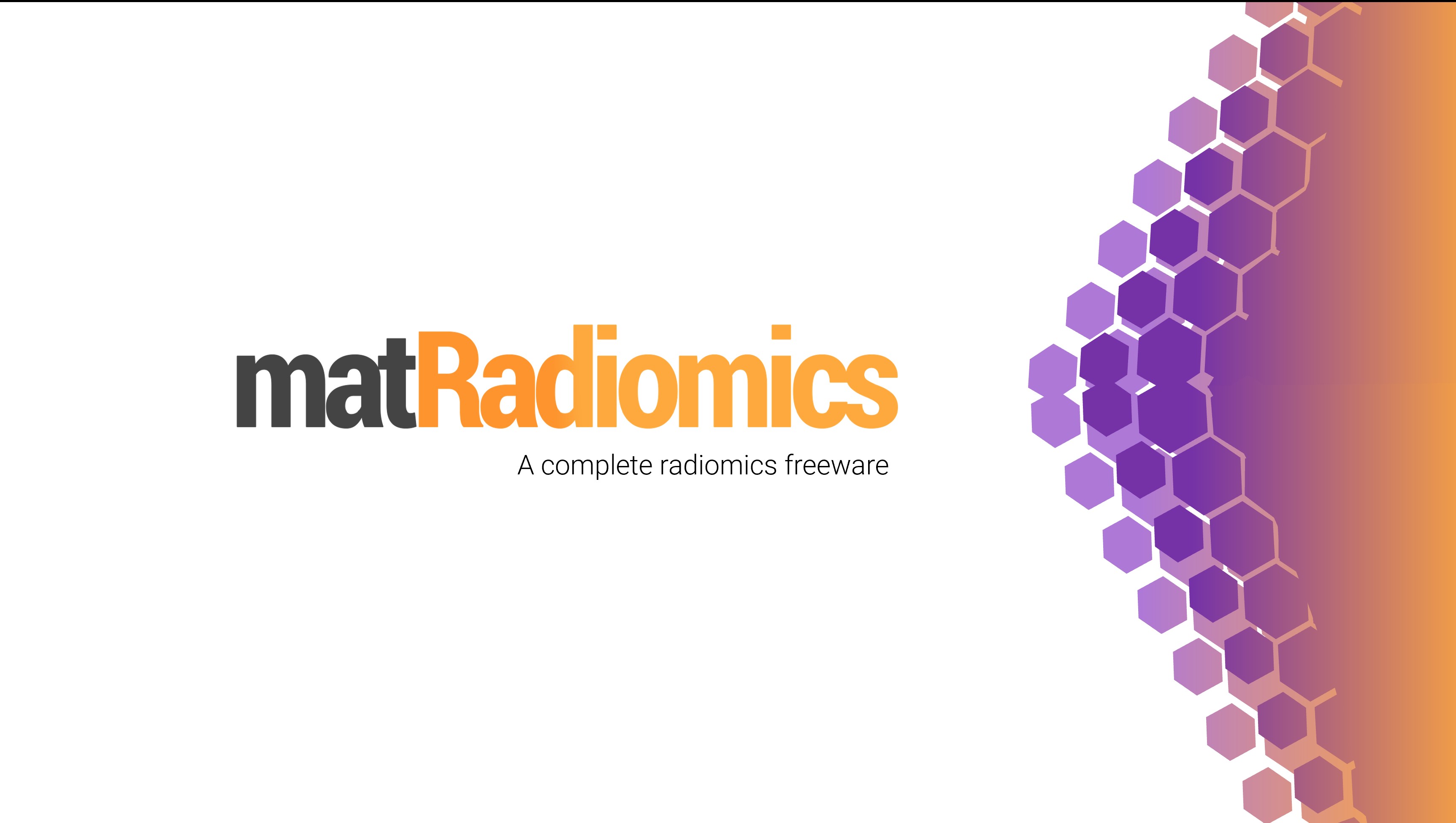 3
4
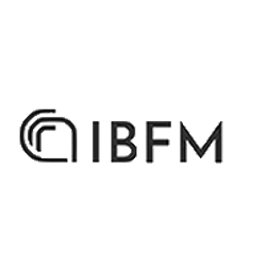 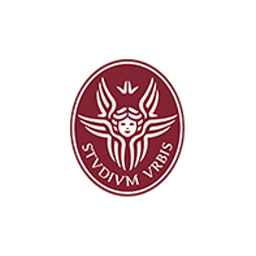 5
Journal of Imaging
https://doi.org/10.3390/jimaging8080221
6
Architecture
User
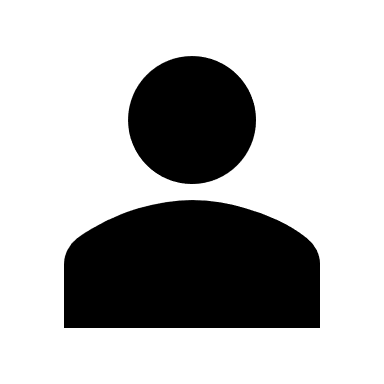 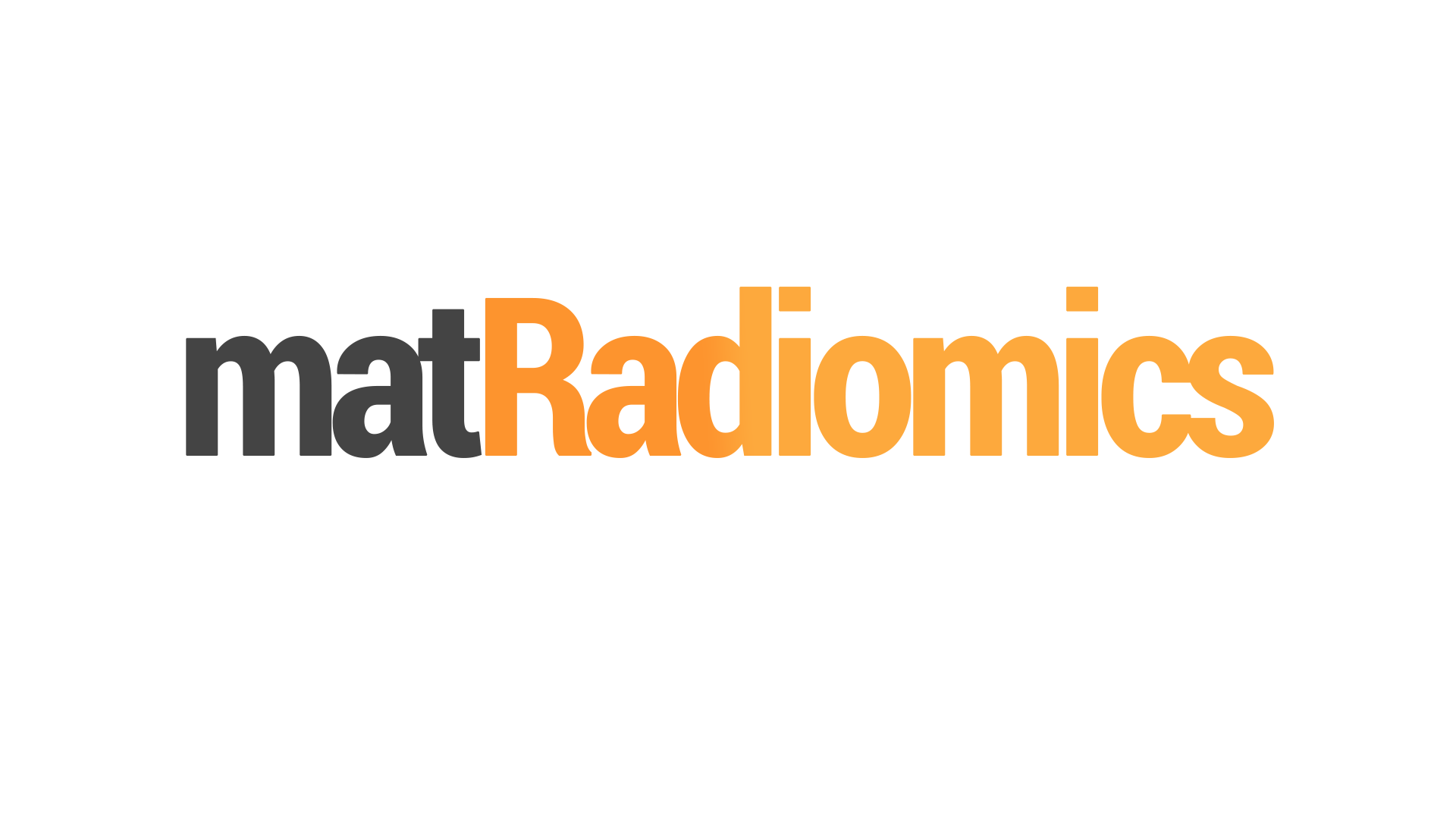 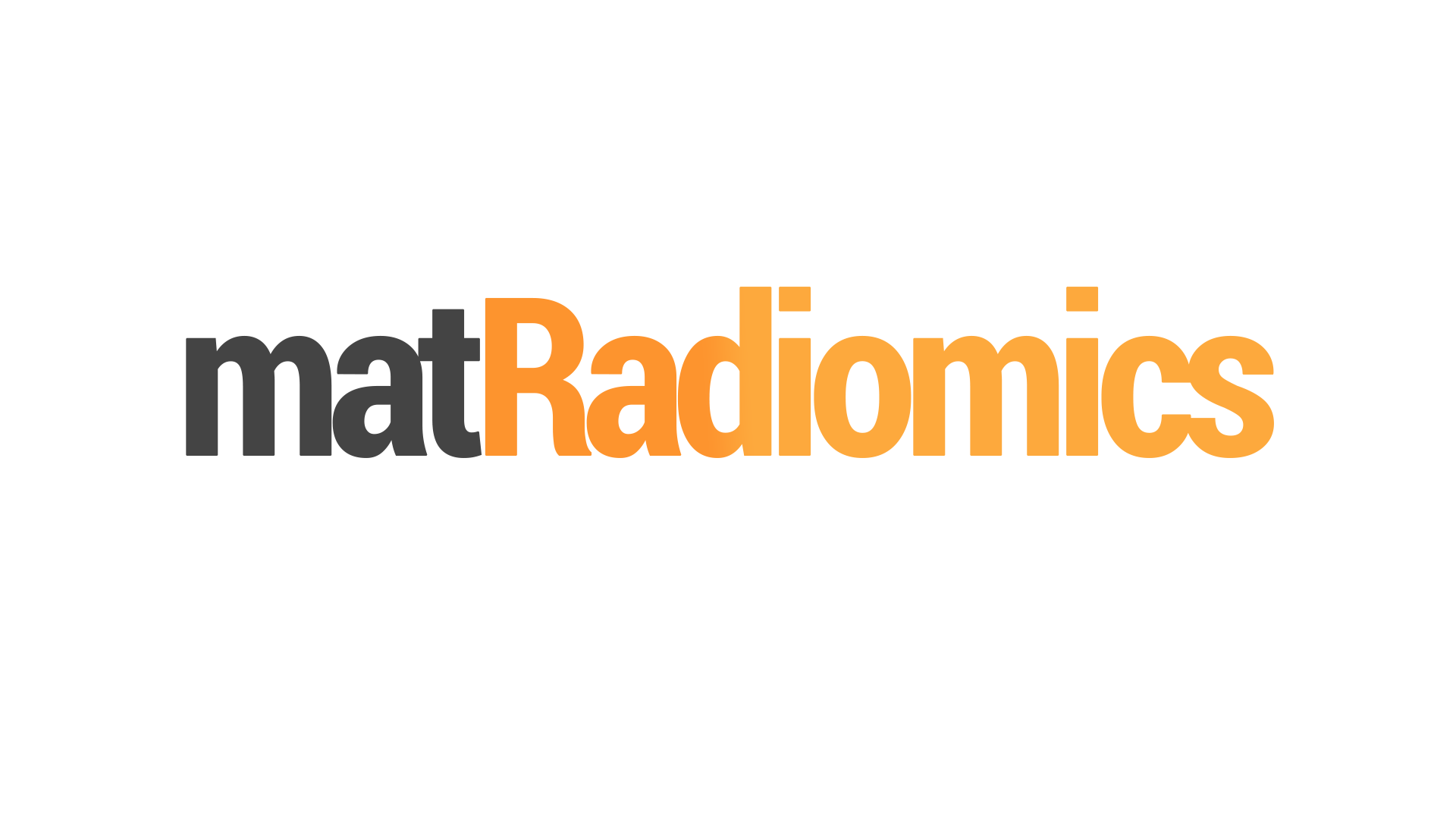 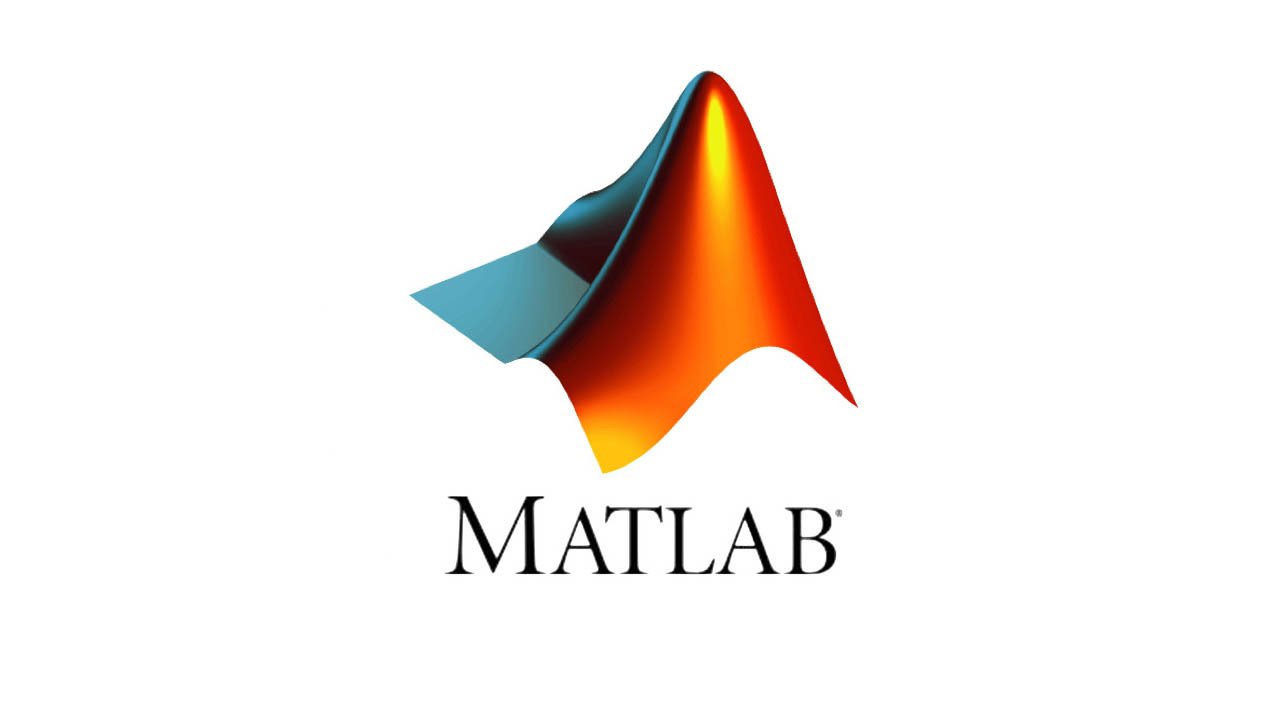 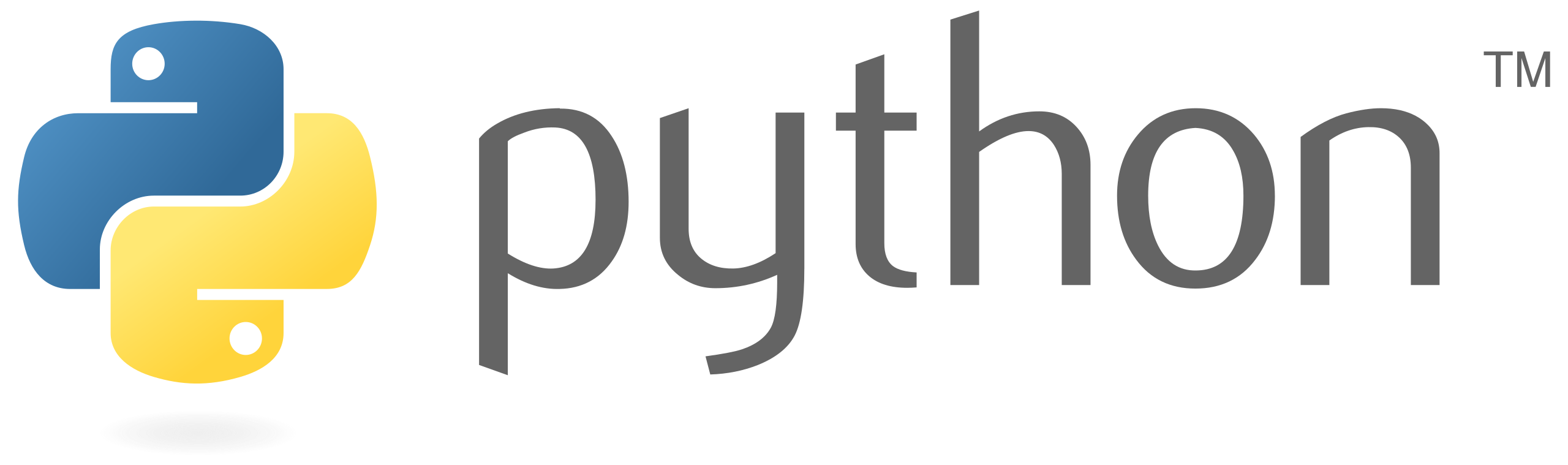 Model
GUI
Image processing
Dicom Module
Pyradiomics Module
Classification Module
1
1
2
3
Statistical &
ML
2
Our approach through matRadiomics: Import Medical Images
1
2
3
Supported Image format: DICOM, CT, PET, MRI, DBT
Visualize: Slices, Scroll mouse wheel
Contrast Adjustment
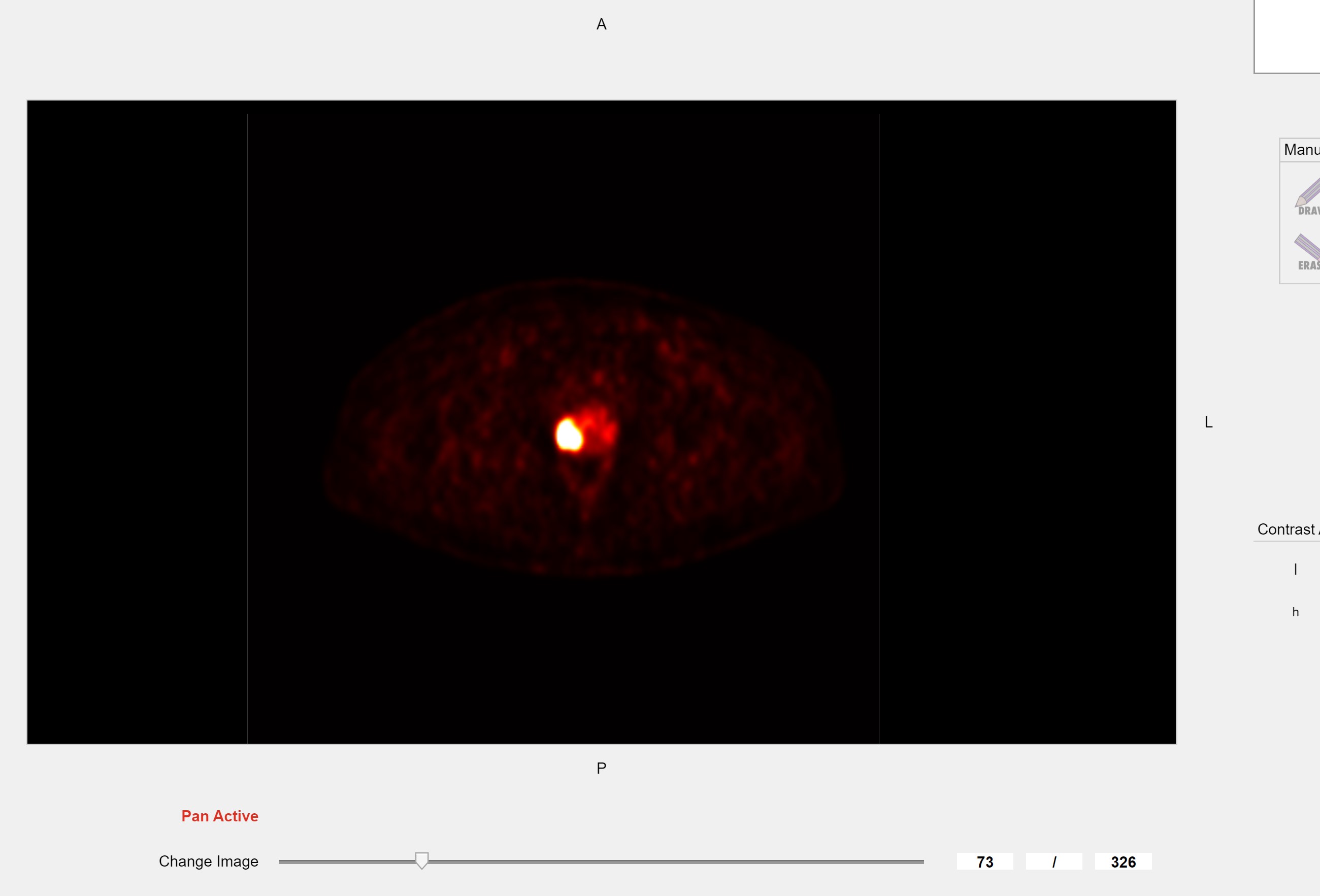 Dataset
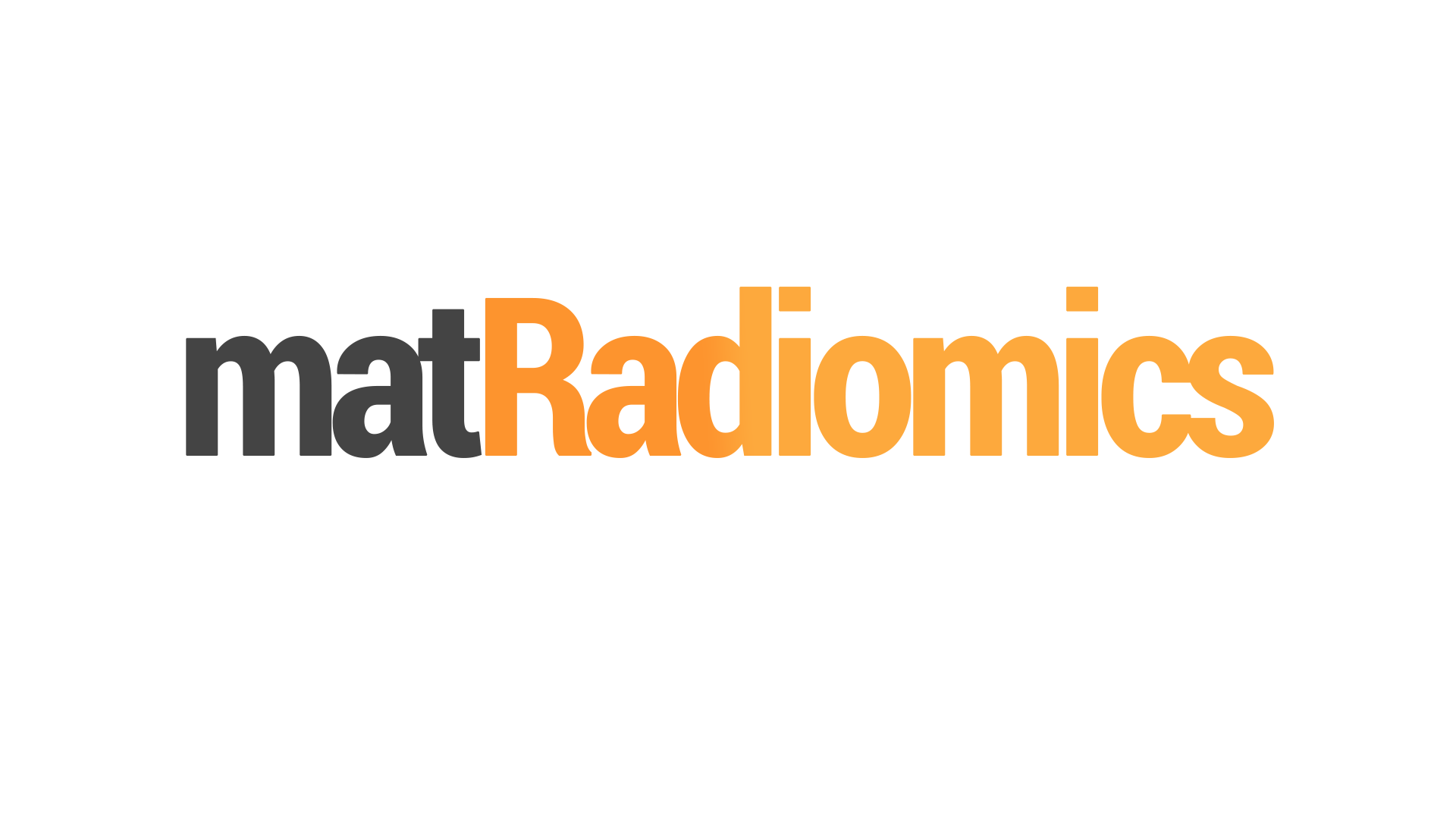 ex. ANON37910
Our approach through matRadiomics: DICOM metadata
Visualize DICOM attributes: Patient Position, Pixel Spacing, etc…
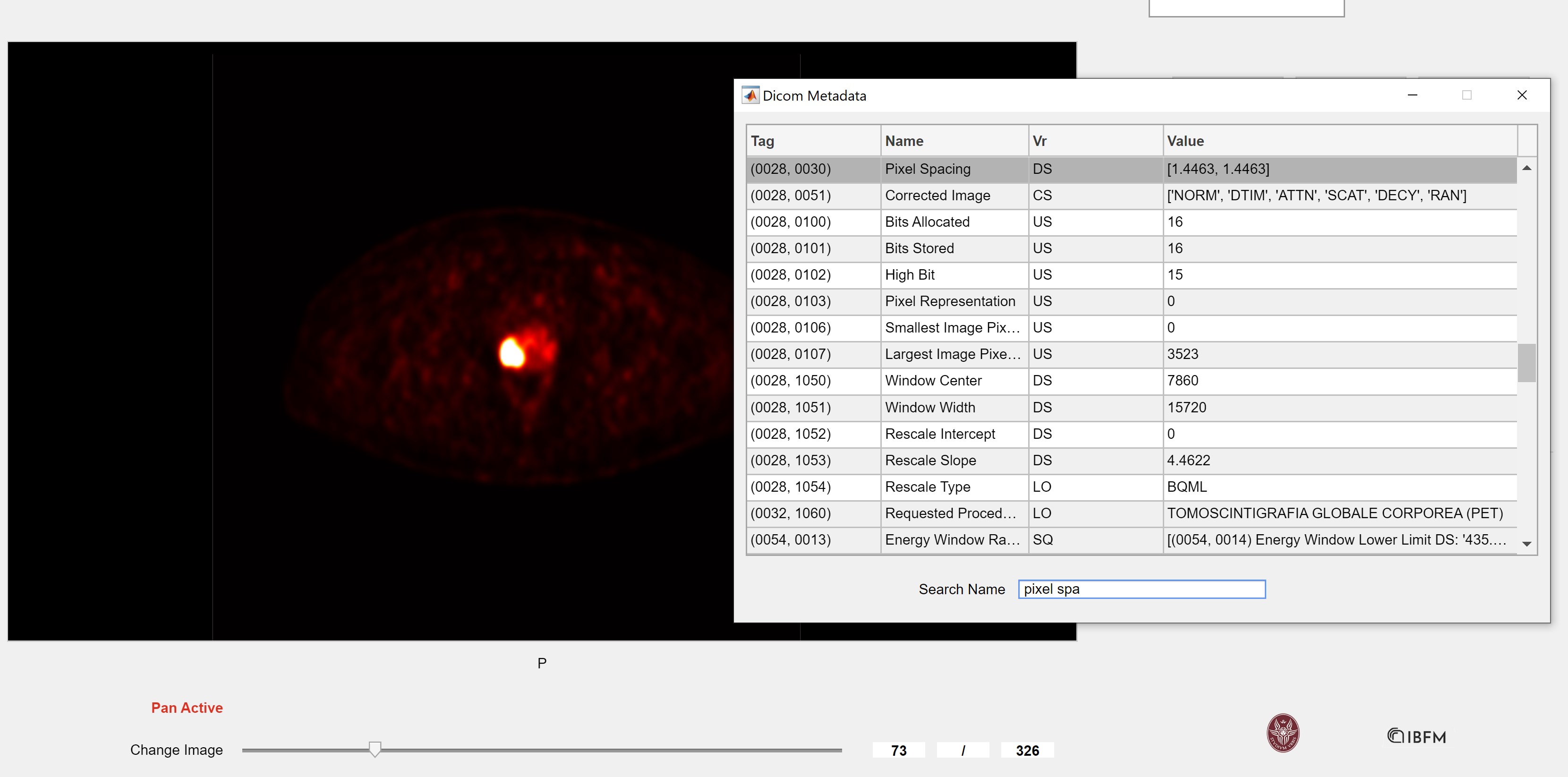 Check for homogeneity of attributes
such as pixel spacing, slice thickness, kvp
Our approach through matRadiomics: Segmentation
1
2
3
Import segmentations:
Dicom and DicomRT
Change mask opacity and colour
And switch between segmentations
Segmentation algorithms: 
manual, thresholding, active contours, 
Automatic (?)
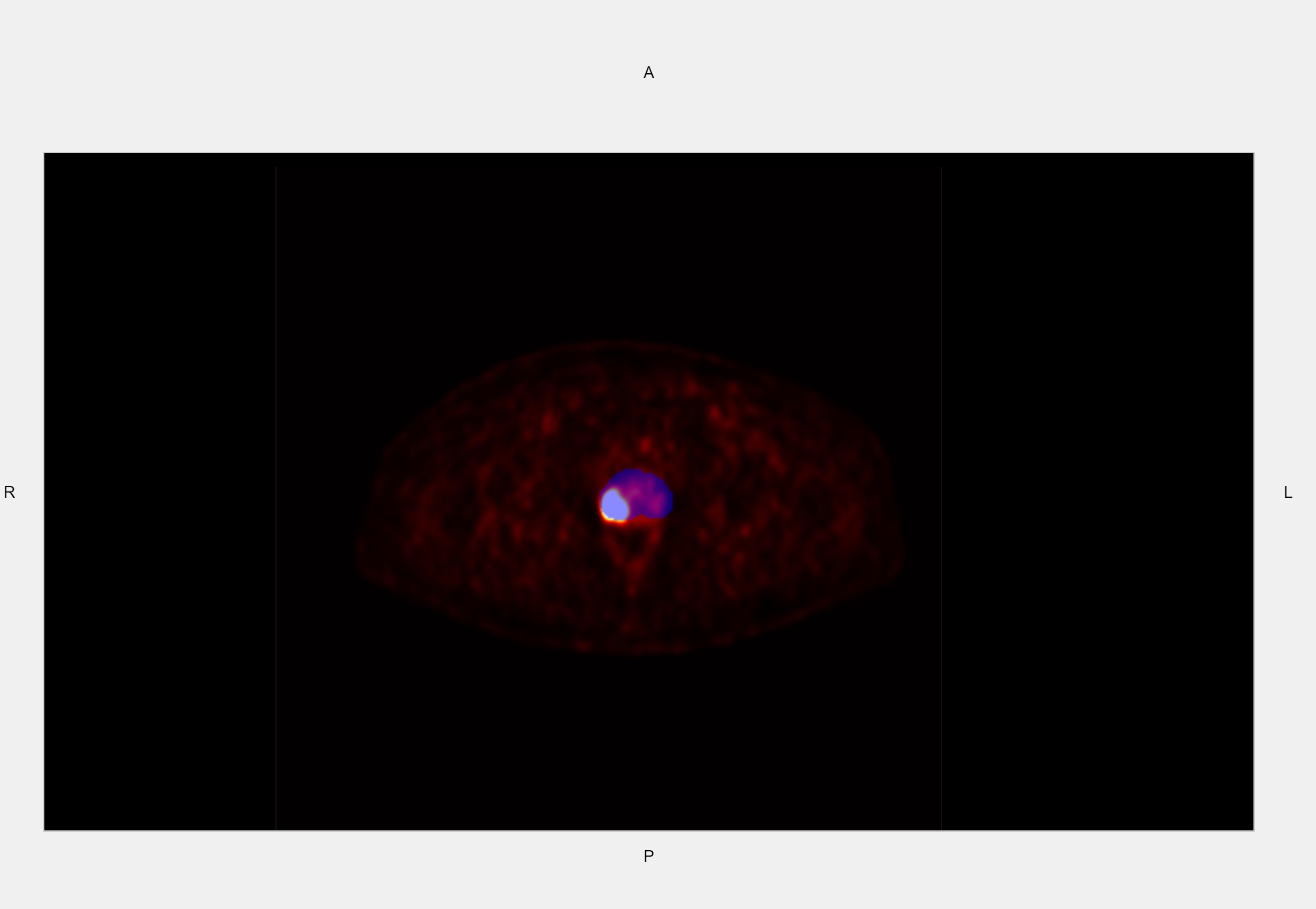 Identify the best segmentation method
Our approach through matRadiomics: Feature Extraction
Image and mask
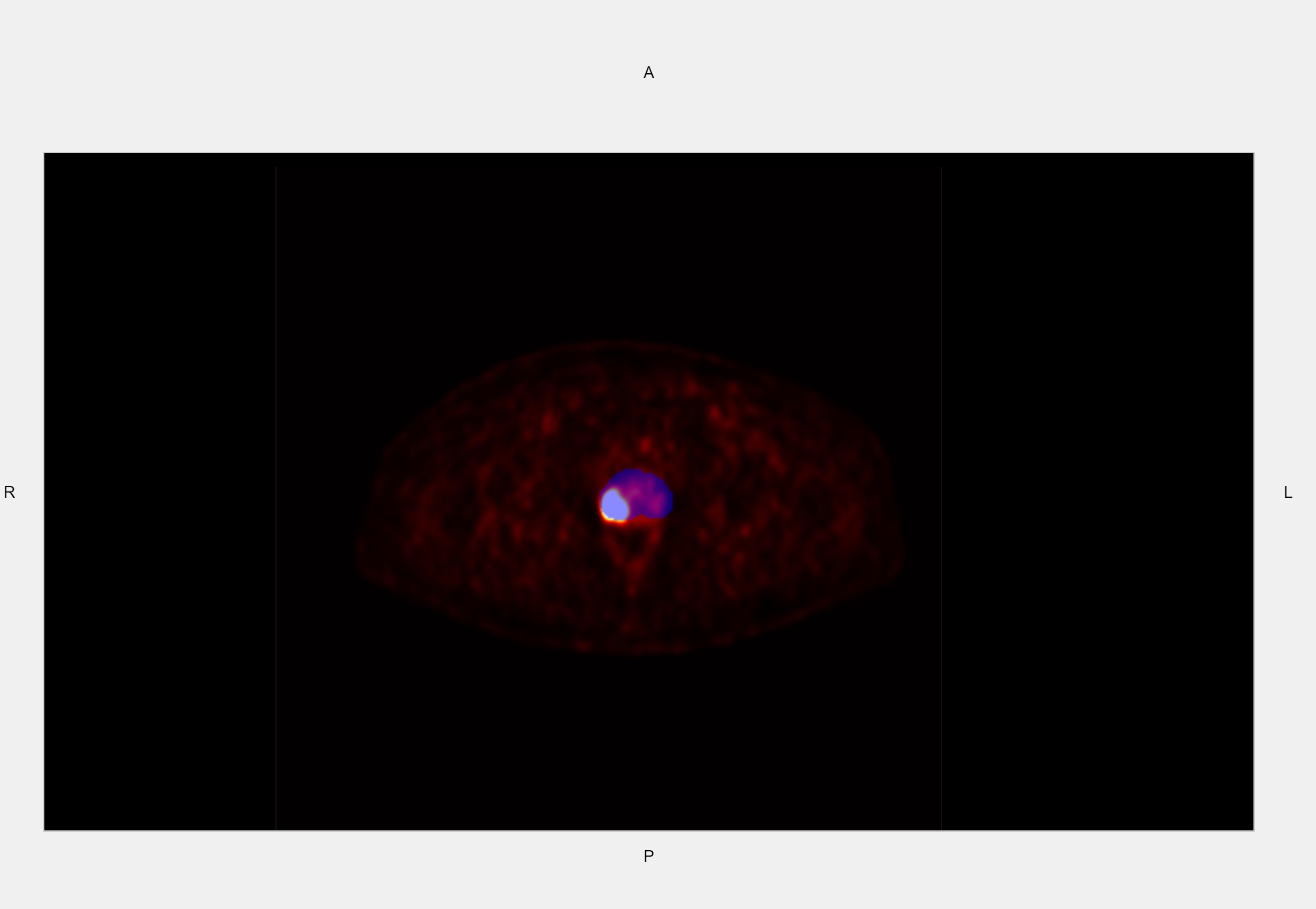 Feature Extractor:
Pyradiomics integrated in matRadiomics
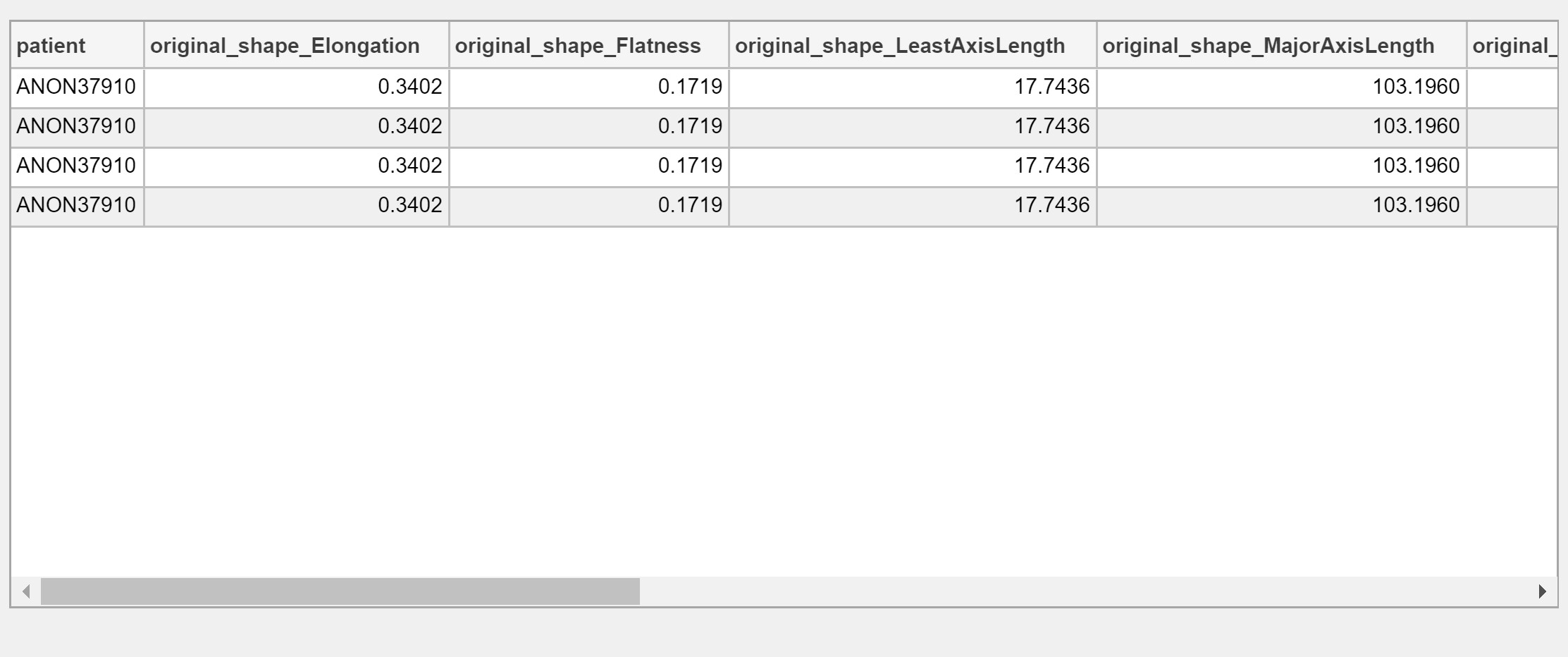 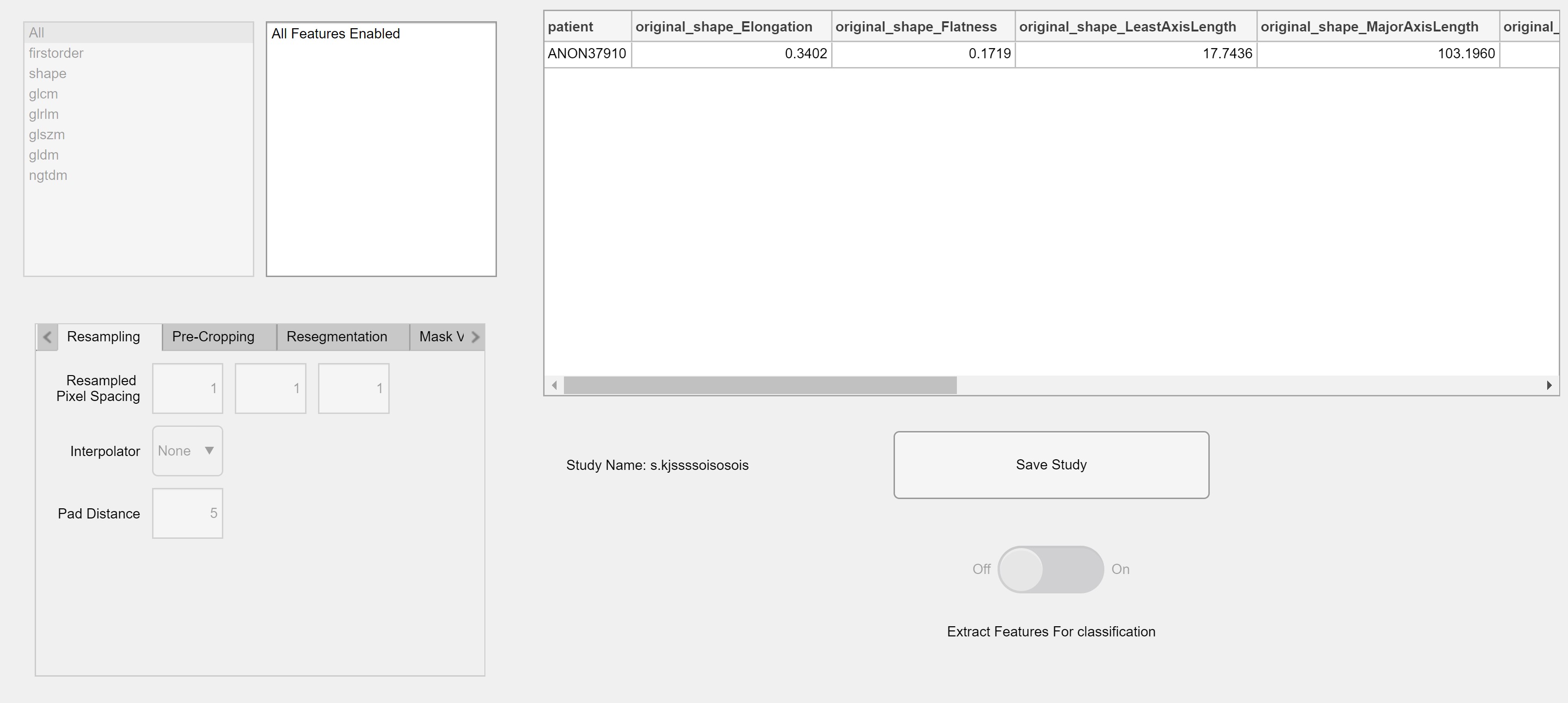 Our approach through matRadiomics: Feature Selection
Feature Selection: Hybrid descriptive-inferential method, LASSO, Relieff
Built iteratively
P-value check each cycle
Feature Weighting
Ordering
Logistic Regression Deviance Test
Feature Selection
PBC
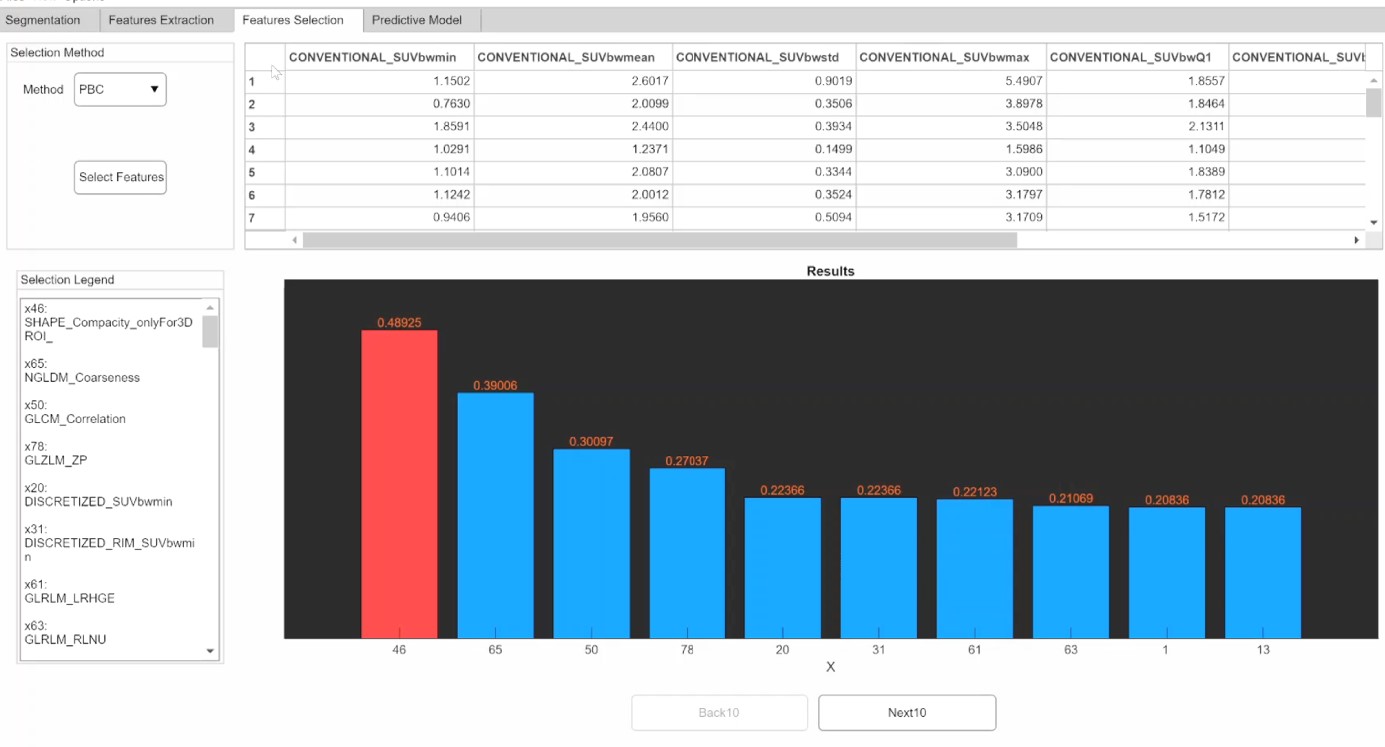 Selected features
Our approach through matRadiomics: Machine Learning
1
2
3
4
Performance Metrics: accuracy, roc, confusion matrix
Classifiers: 
LDA, KNN, SVM
K-Fold Cross validation:
Stratified, non stratified
Model Saving
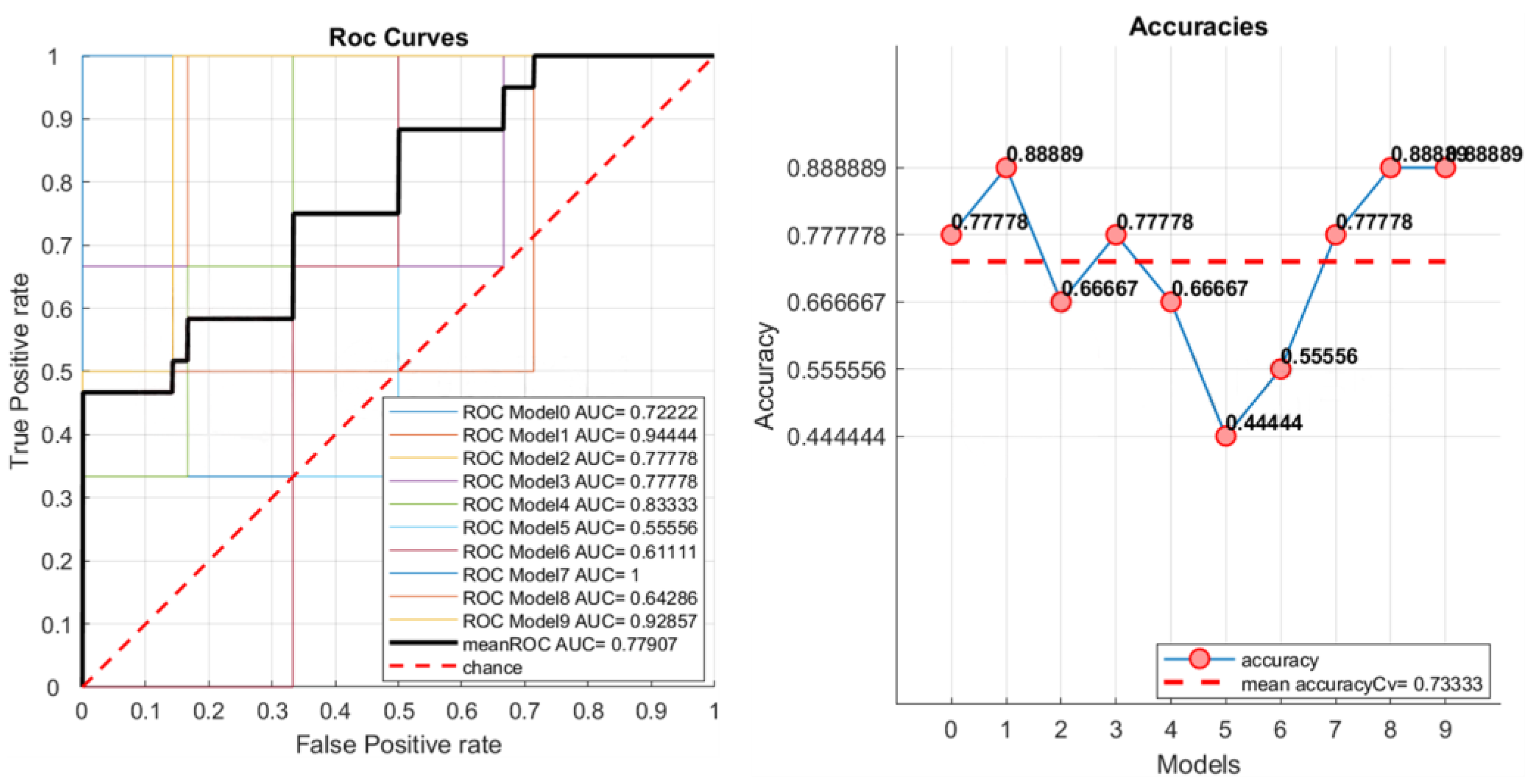 LDA

KNN

SVM
Selected features
Cross Validated
Our approach through matRadiomics: Metadata, Import a Study
Feature Extraction
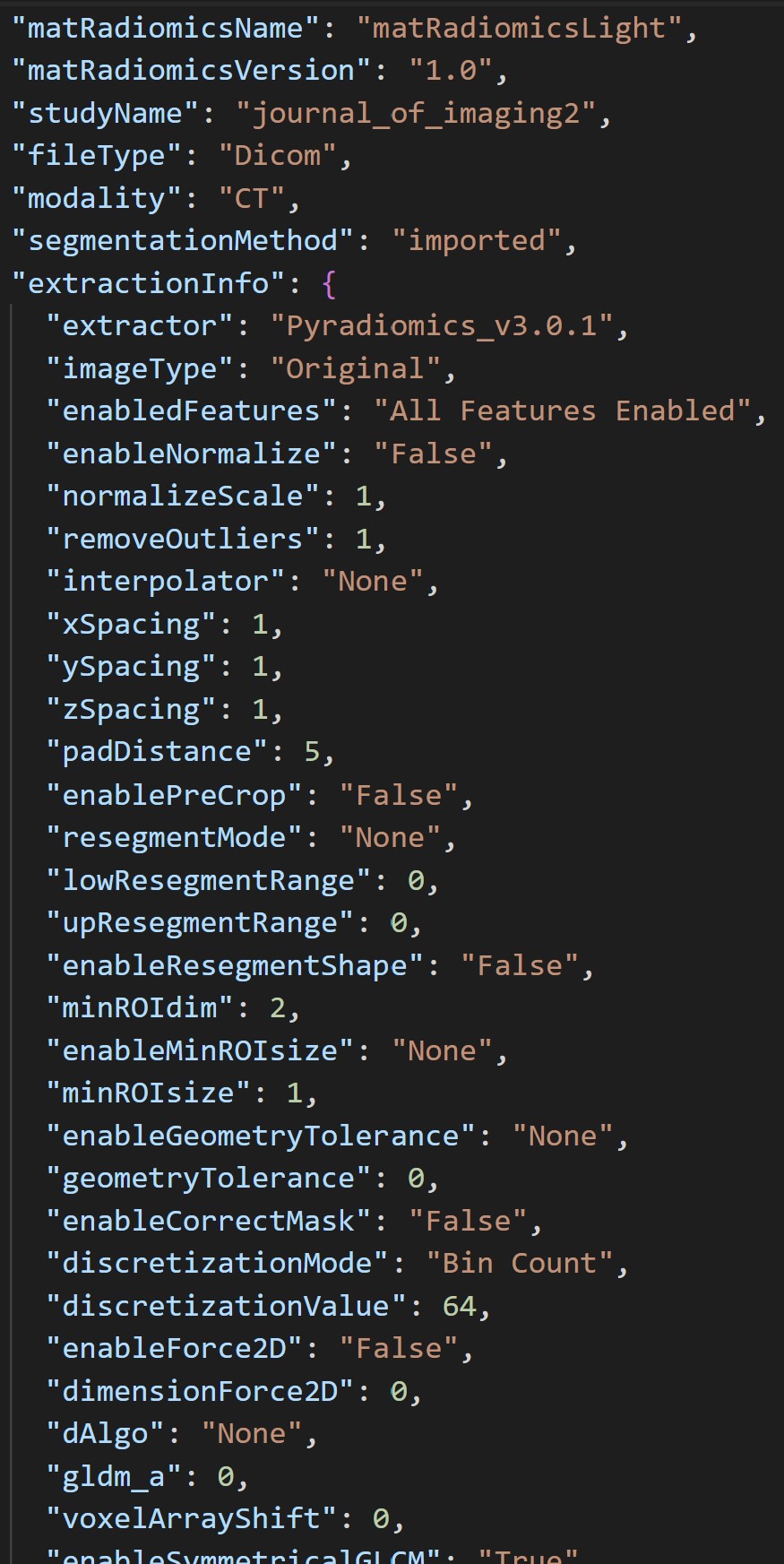 Feature Selection and ML
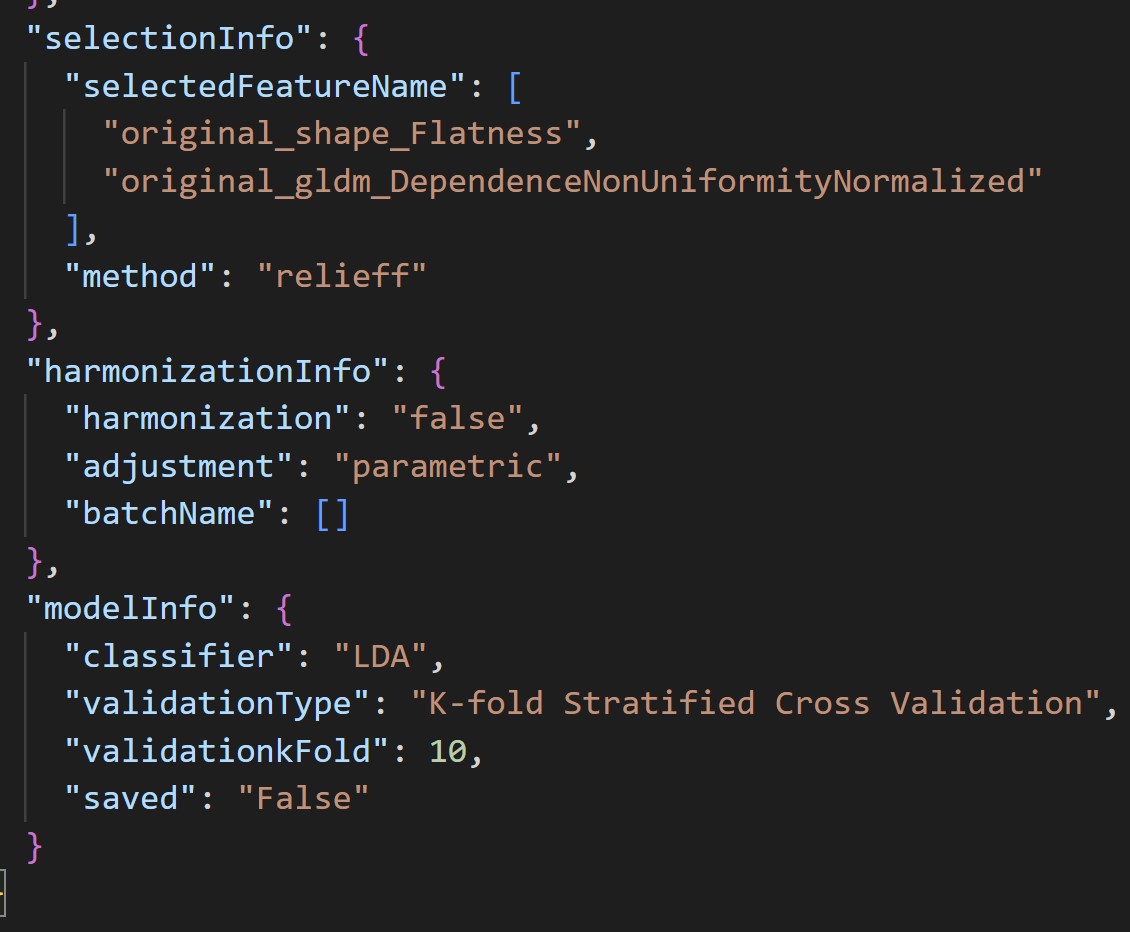 Import a Study
ArtificialIntelligence inMedicine
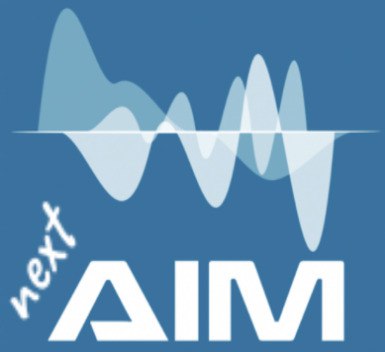 High pathological grade prediction in prostate cancer patients undergoing 18F-PSMA PET/CT using matRadiomics
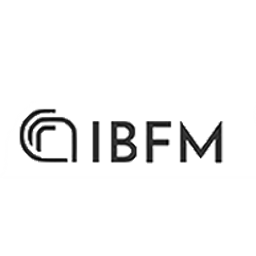 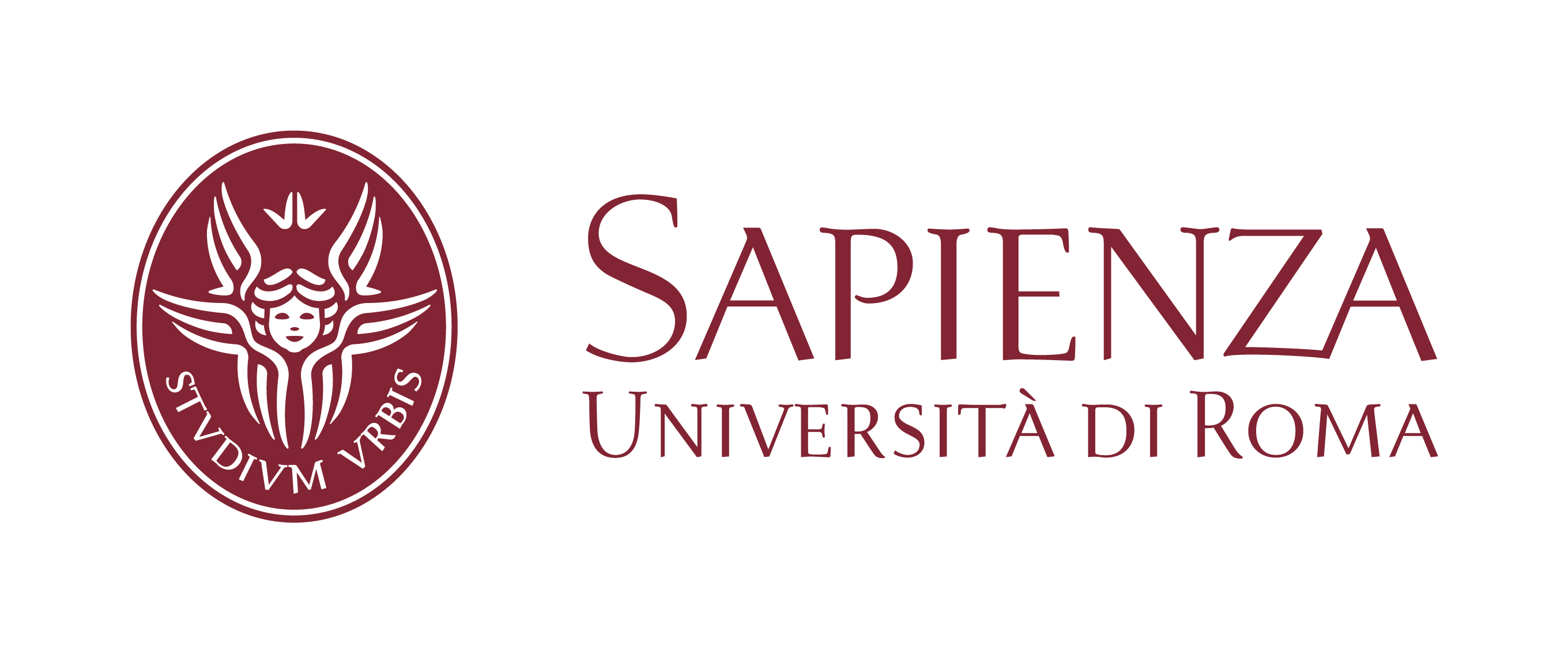 Giovanni Pasini
giovanni.pasini@uniroma1.it
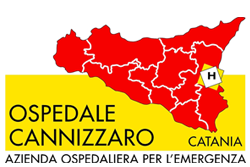 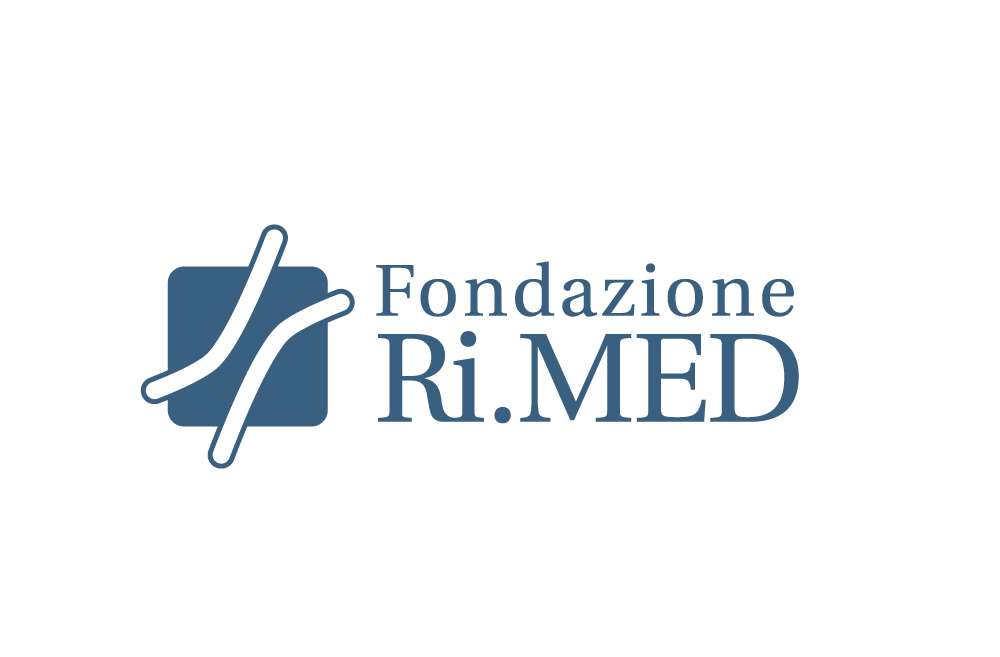